Workforce Development Spotlight: November 2021A Summary of Upcoming Career Compass and WFD Opportunities
New Content Coming Your Way!
Live Webinars Coming This Month
Building an Accountability Framework (Accountability; Intermediate Level) – 30 Nov & 02 Dec
https://www.navfac.navy.mil/jobs/workforce-development/ccrc/emp_resources/comp_dev_content/accountability.html 
SYSCOM Training Opportunities
Please see the following page. The Career Compass Event Calendar has been updated to include all upcoming learning opportunities and trainings across SYSCOM.
https://www.navfac.navy.mil/jobs/workforce-development/ccrc/event-calendar.html
On-Demand Webinars and Resources Coming This Month 
Accountability– Awareness/Basic Levels (early Nov)
On-Demand Webinar: Creating a Culture of Personal Accountability
Video: Personal Accountability: From Avoidance to Ownership
https://www.navfac.navy.mil/jobs/workforce-development/ccrc/emp_resources/comp_dev_content/accountability.html 
Accountability – Intermediate Level (early Nov)
Podcast: How to Encourage Peer-to-Peer Accountability on Your Team
Job Aide: Creating Project Accountability
https://www.navfac.navy.mil/jobs/workforce-development/ccrc/emp_resources/comp_dev_content/accountability.html 
Problem Solving – Awareness/Basic Levels (late Nov)
On-Demand Webinar: Solving Problems Through Reframing
https://www.navfac.navy.mil/jobs/workforce-development/ccrc/emp_resources/comp_dev_content/problem-solving.html 

For additional details, please talk to your local Civilian Training Advocate (BD17). 
*Note: If you are unable to copy and paste the links above, QR codes are available on the following page.
The Workforce Development Spotlight: Communications for NAVFAC Leadership — November 2021
November SYSCOM Training Summary
The following QR codes can be used to access the pages referenced in the previous slide.
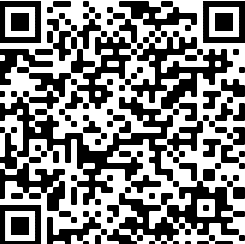 Accountability Competency Page
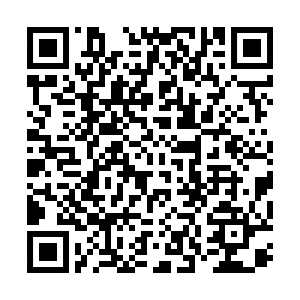 Problem Solving Competency Page
December Courses Open for Registration
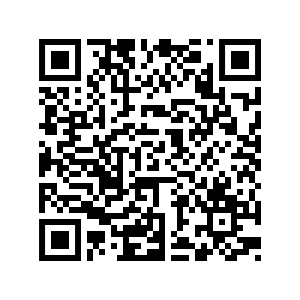 Career Compass Event Calendar
The Workforce Development Spotlight: Communications for NAVFAC Leadership — November 2021